selbstorganisation
Arbeitsplatz
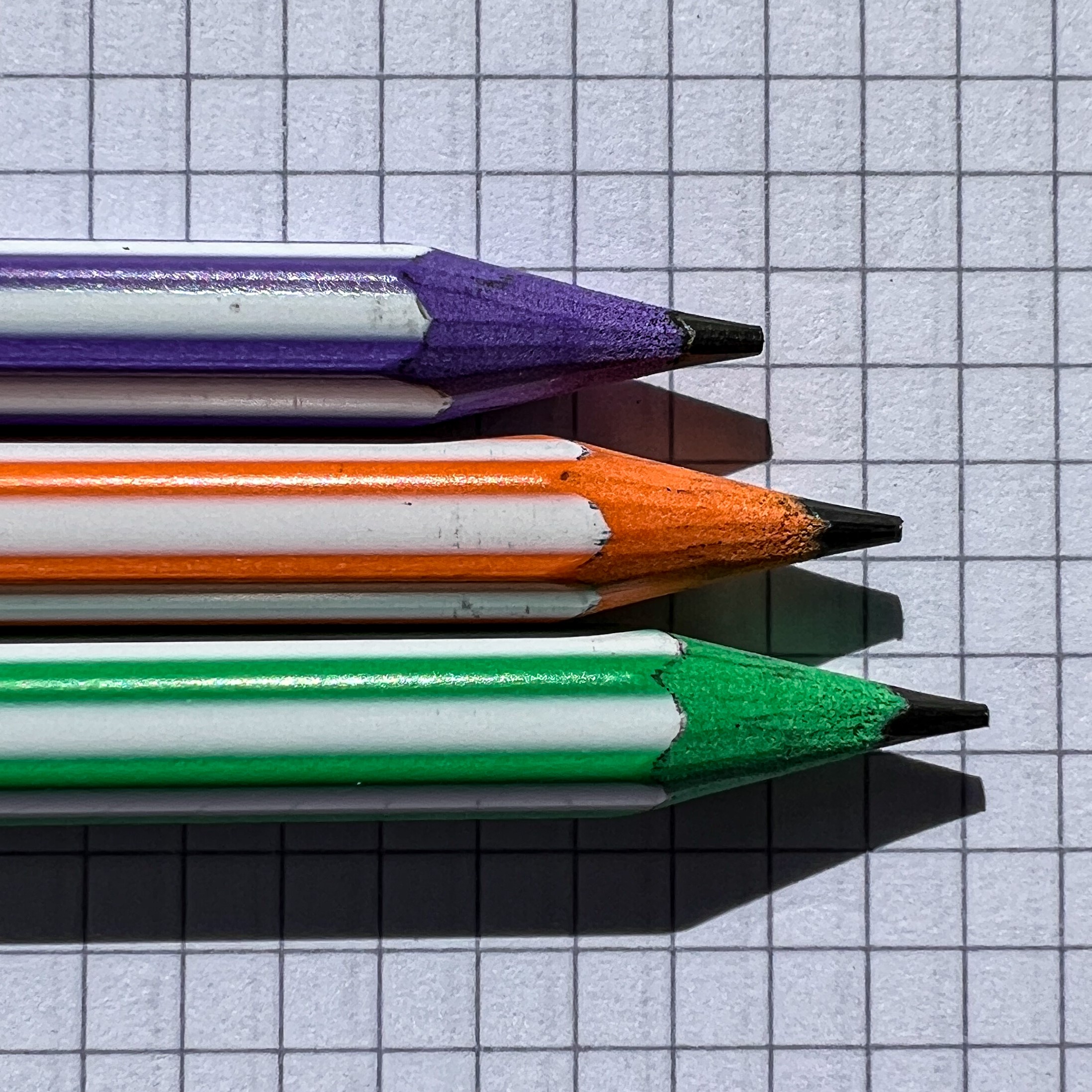 Selbstorganisation - arbeitsplatz
Funktionierende Strategien und hilfreiche Umstände in meiner Schulzeit:
Aufräumen nach Vorbild/Vorlage des Pultnachbarkindes.

Was noch geholfen hätte:
Klares, sinnvolles Aufräumsystem nach visualisierter Vorlage.
Visuell strukturiertes Schulpult (z.B. Unterteilung in Sektoren).
Aufbau sinnvoller Aufräumstrategien.